Beyond the SRS
A Weighted Survey Data Example
Ruby Barnard-Mayers
& Karin Yndestad
Grinnell College
Pamela Fellers
Assistant Professor
Grinnell College
Shonda Kuiper
Professor
Grinnell College
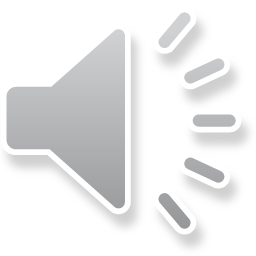 Surveys are a rich (and available) data source
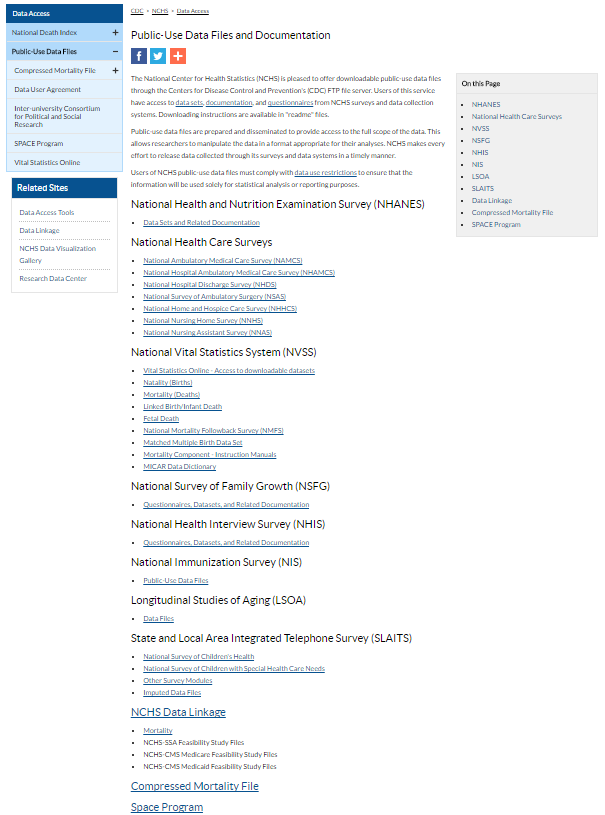 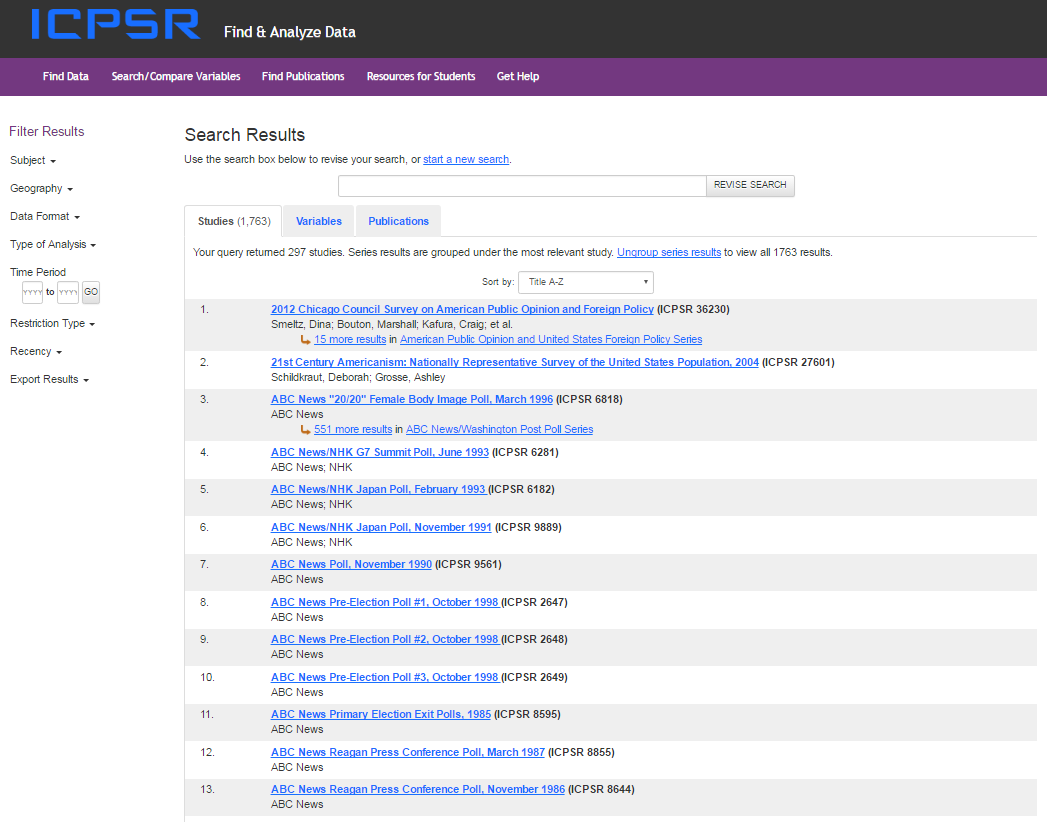 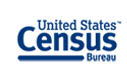 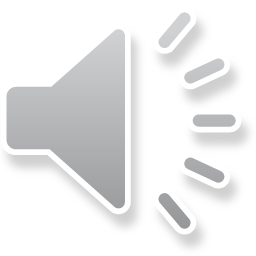 …however they are rarely from a SRS
Most involve complex survey methods including stratification, clustering, probability sampling, and over-sampling

Most include a weight variable for each response
Take into account how representative the individual is of the total population
Adjustments for survey design, non-response, undercoverage, etc.
May also include stratification or clustering identifiers
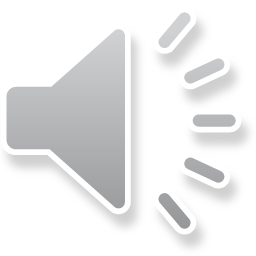 What is the issue…
If students use traditional methods taught in general statistics courses (which assume SRS) results may not be accurate

Incorporating the weights appropriately is necessary
For estimating (counts and proportions)
For hypothesis testing

Students may come across weighted survey data after leaving our class…what do we want them to be aware of
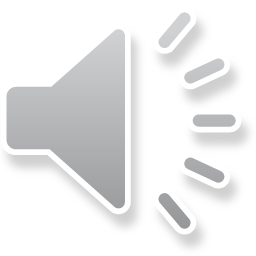 From a 2010 CBS/NYT Survey
Interested in political party preference by race










The survey oversampled African Americans at nearly twice the rate of the actual population proportion of African Americans in the U.S.
The Weights for this survey take into account Race, Sex, and Gender among other adjustments for sampling methodology
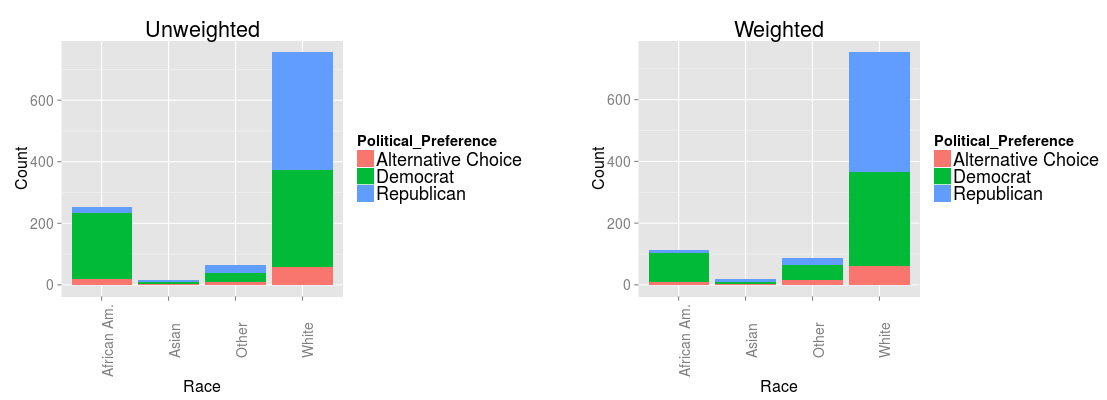 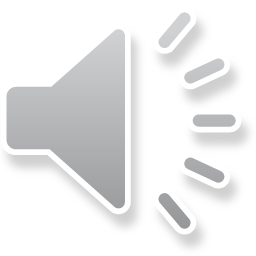 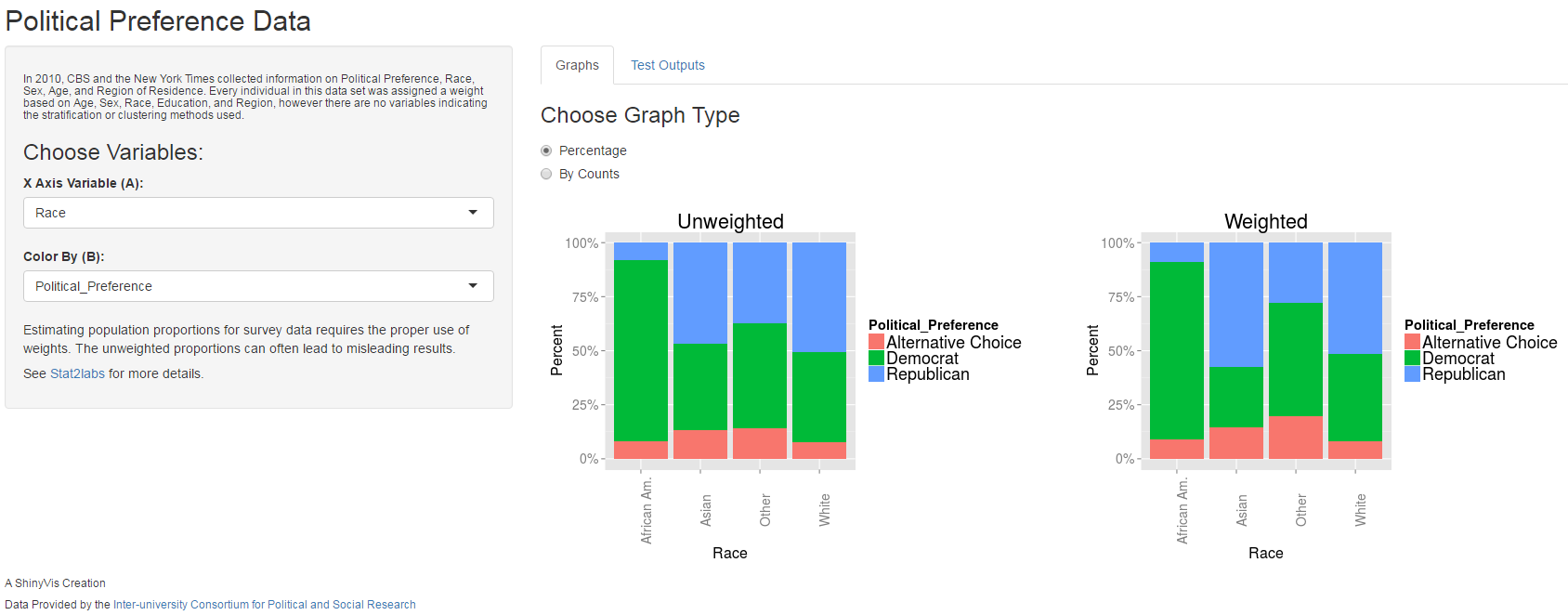 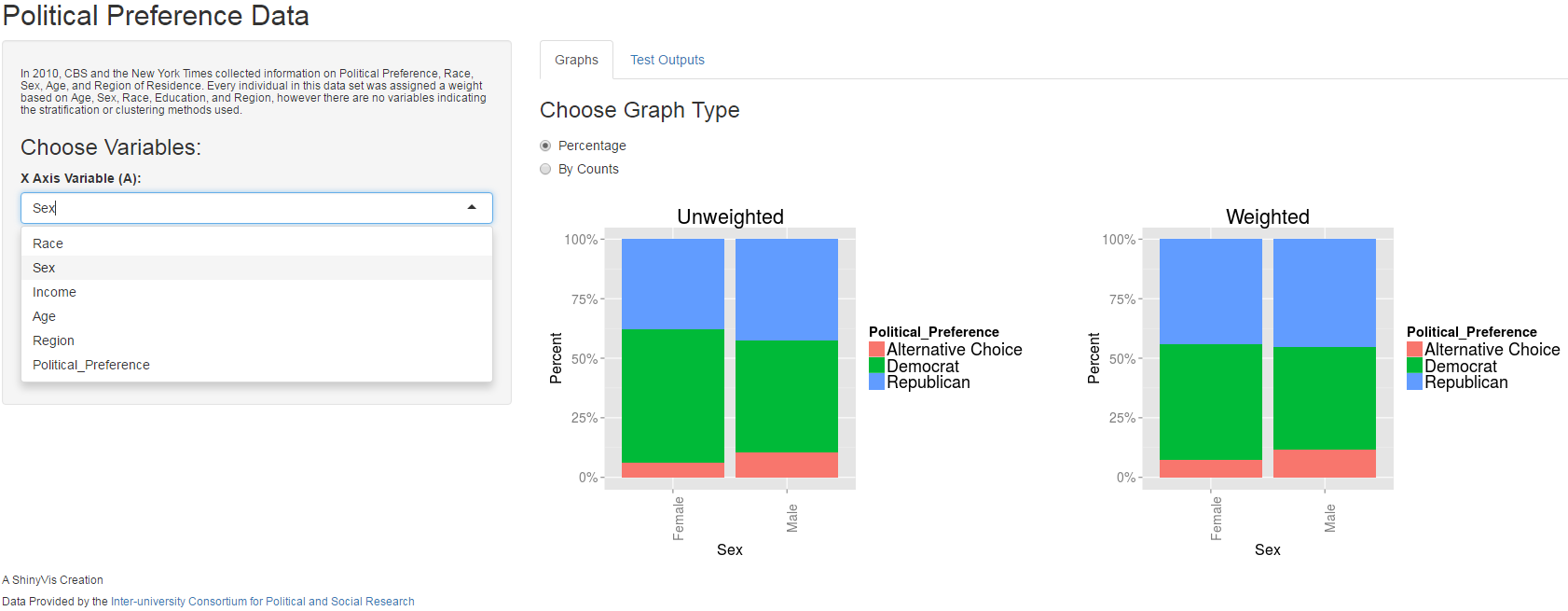 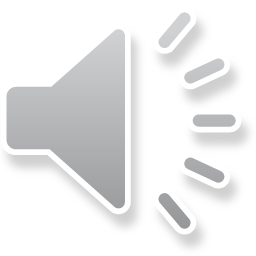 Examples and Materials
Variations for different levels and objectives
Basic understanding of stratified sampling and weights
College Survey – should it pass
Estimating with weights
Political Preference
Complementary and Alternative Medicine (CAM)
National Health and Nutrition Examination Survey (NHANES) 
Hypothesis testing with categorical weighted data
Political, CAM, and NHANES Examples
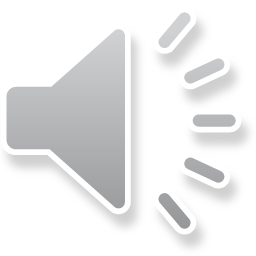 Hypothesis Test for Categorical Variables
Race and Political Preference
Sex and Political Preference
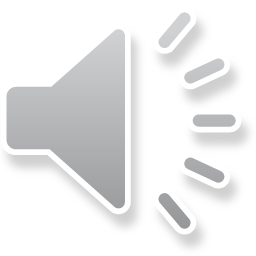 For more information and to view materials (student handout, visualization, data sets)
http://web.grinnell.edu/individuals/kuipers/stat2labs/weights.html
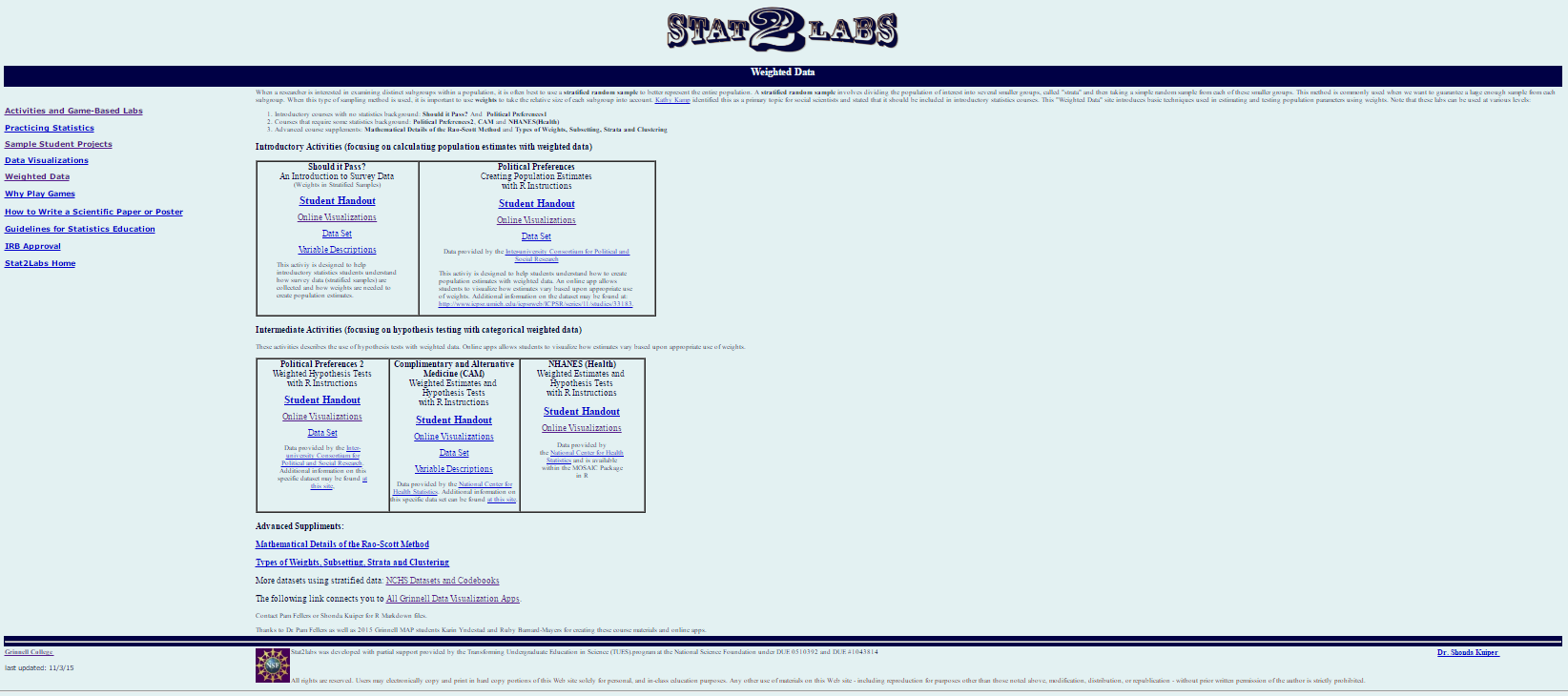 Thank You!

Pamela Fellers fellerspam@grinnell.edu
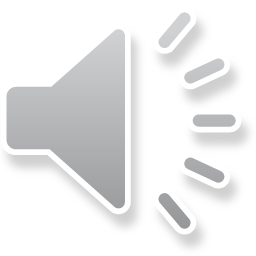